Anomalies of the limb:
1. Absence of limbs; either partial meromelia, or complete Amelia (as with use of thalidomide 1957-1962). 
2. Micromelia or short limb.
3. Polydactyly; extra finger or toes.
4. Ectrodactyly; absence of digits.
5. Syndactyly;fusion of fingers or toes.
6. Lobester claw; cleft of hand or foot, by absence of 3rd metacarpus and finger.
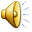 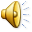 7. Club foot; foot is adducted, planter flexed & sole turned medially. Occurs mainly in males and it may be caused by abnormal posture inside uterus.
8. Radial aplasia syndrome.
9. Tearing in amniotic membrane by infection or toxins, tear amniotic band may encircle any part of body as limbs causing constriction as a ring that may lead to amputation.
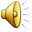 Amniotic band
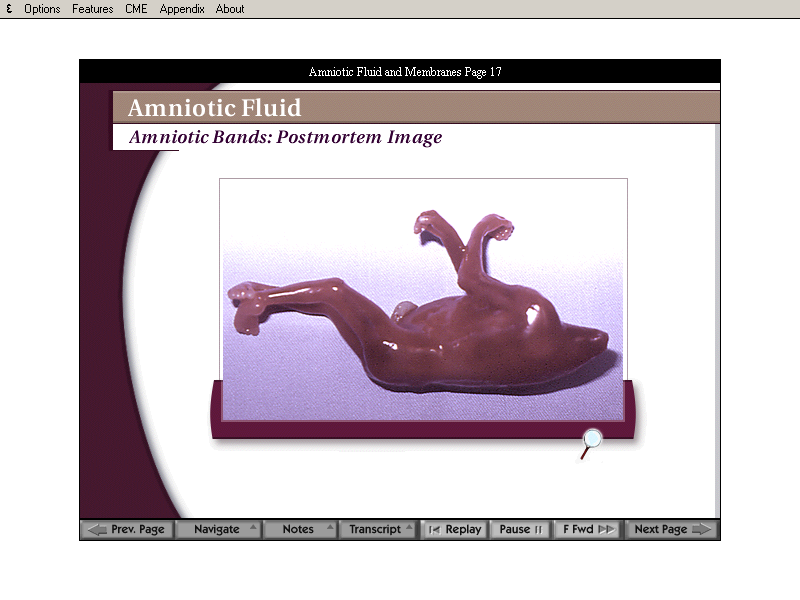